КАЛЕНДАРЬ - 2015
Проект учащихся 
выпуск - 2014
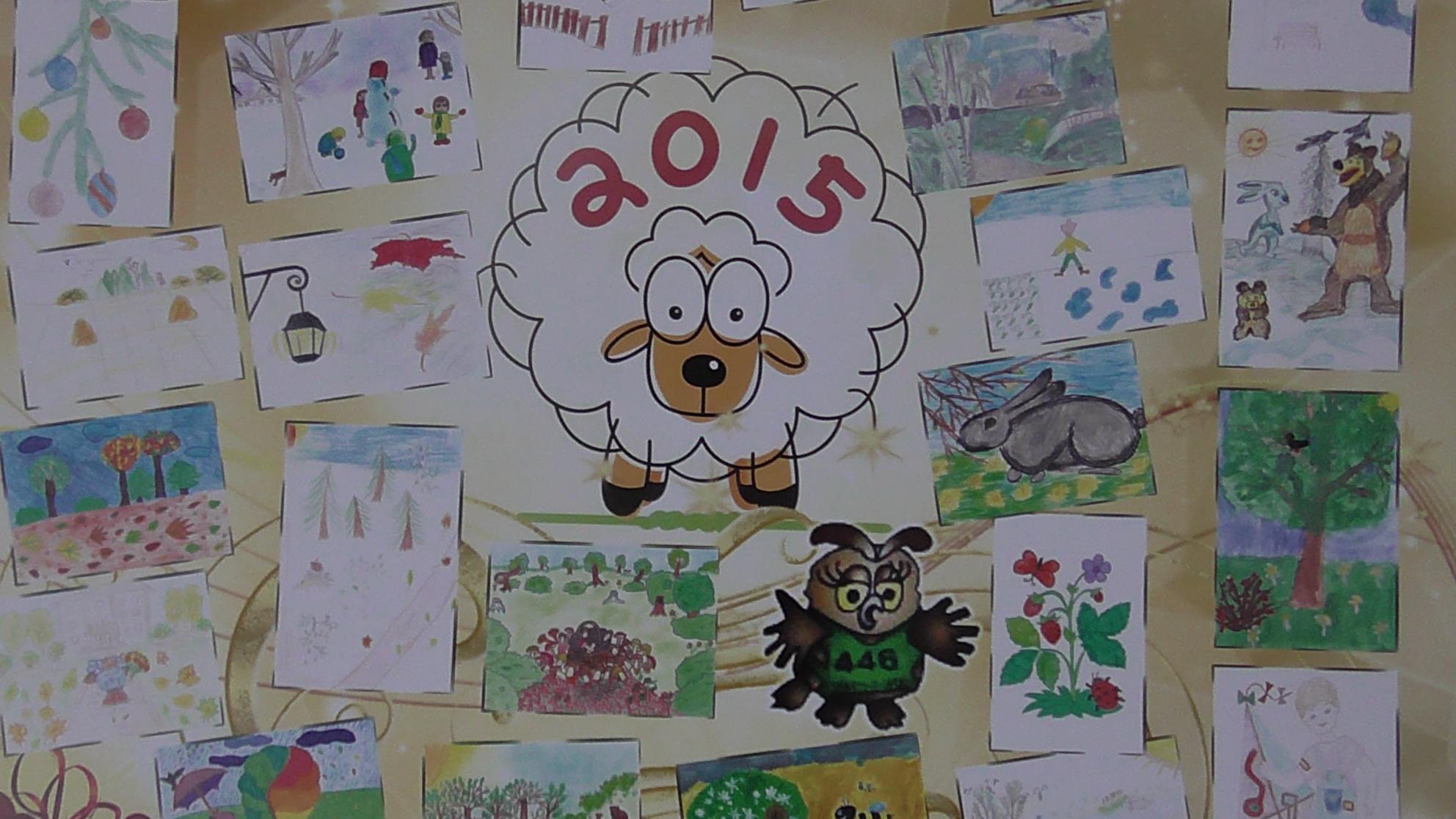 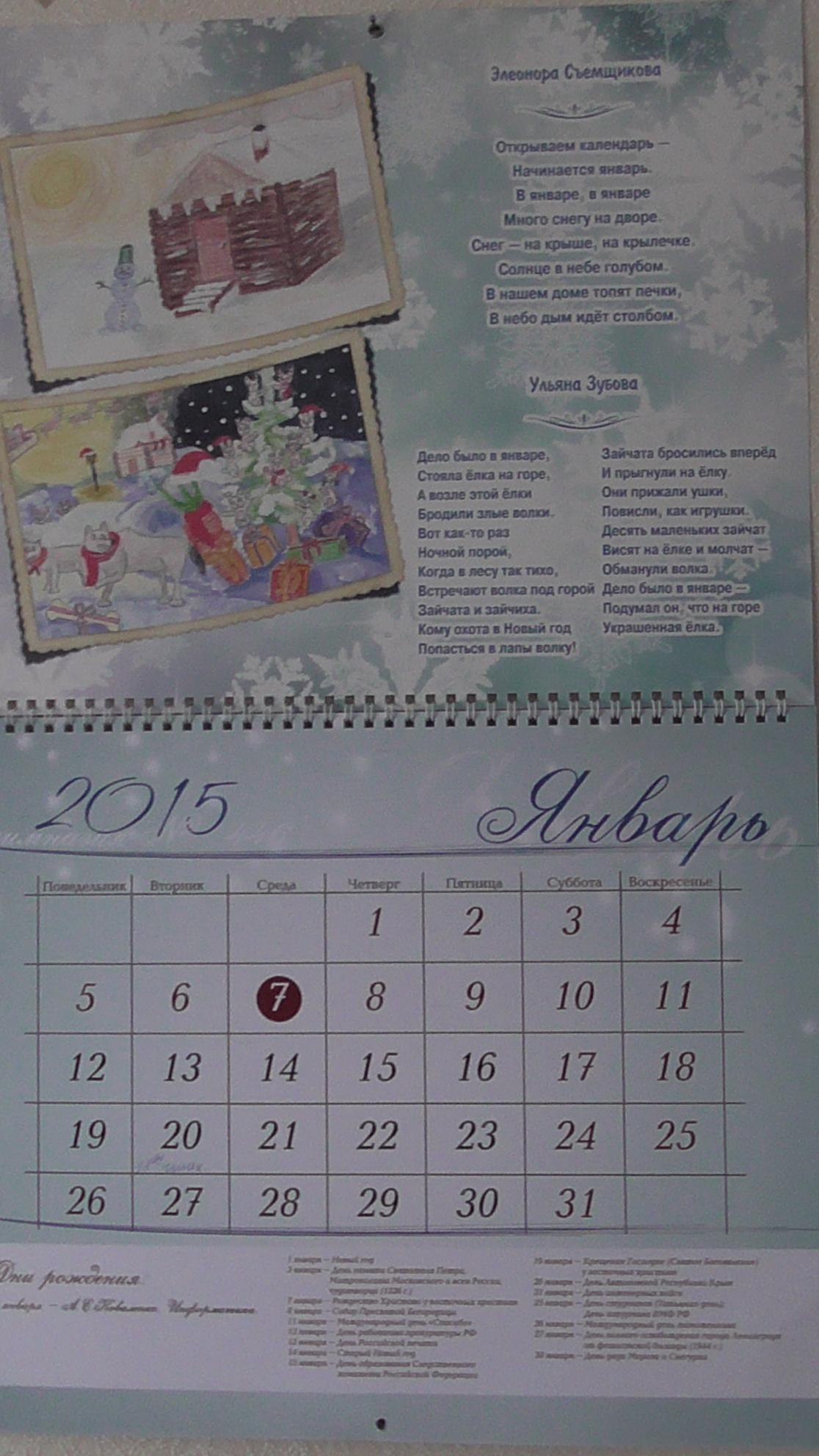 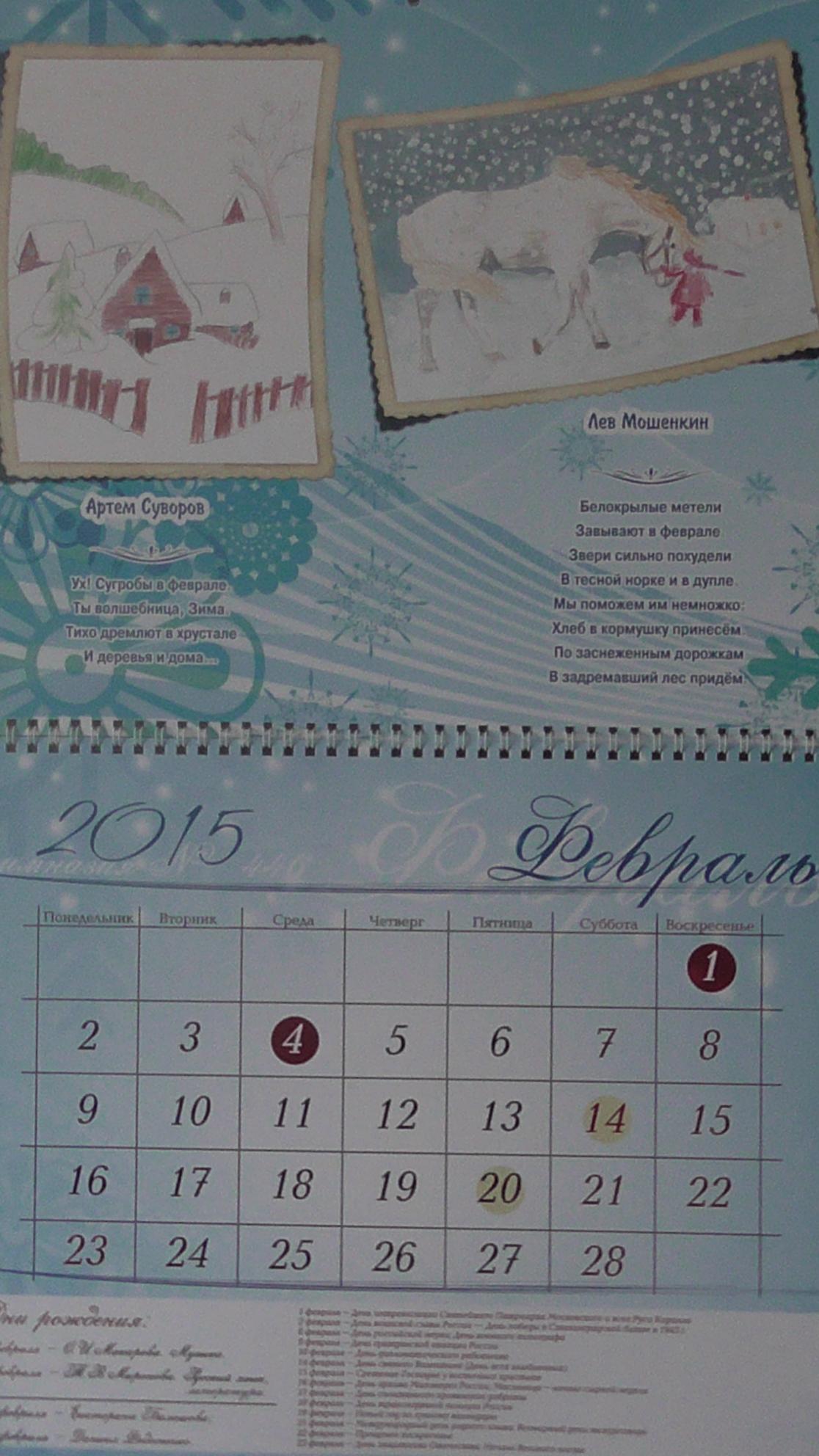 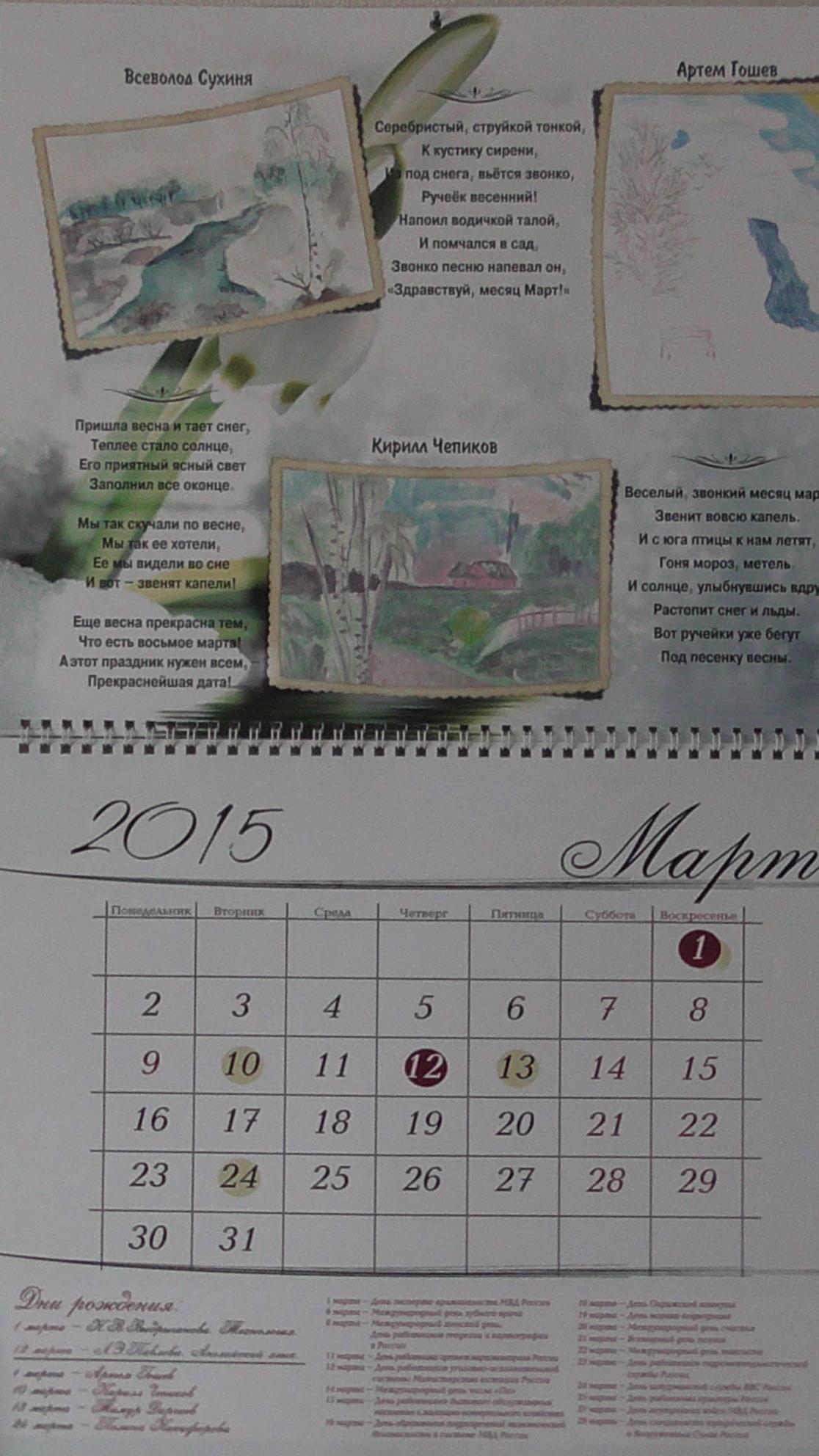 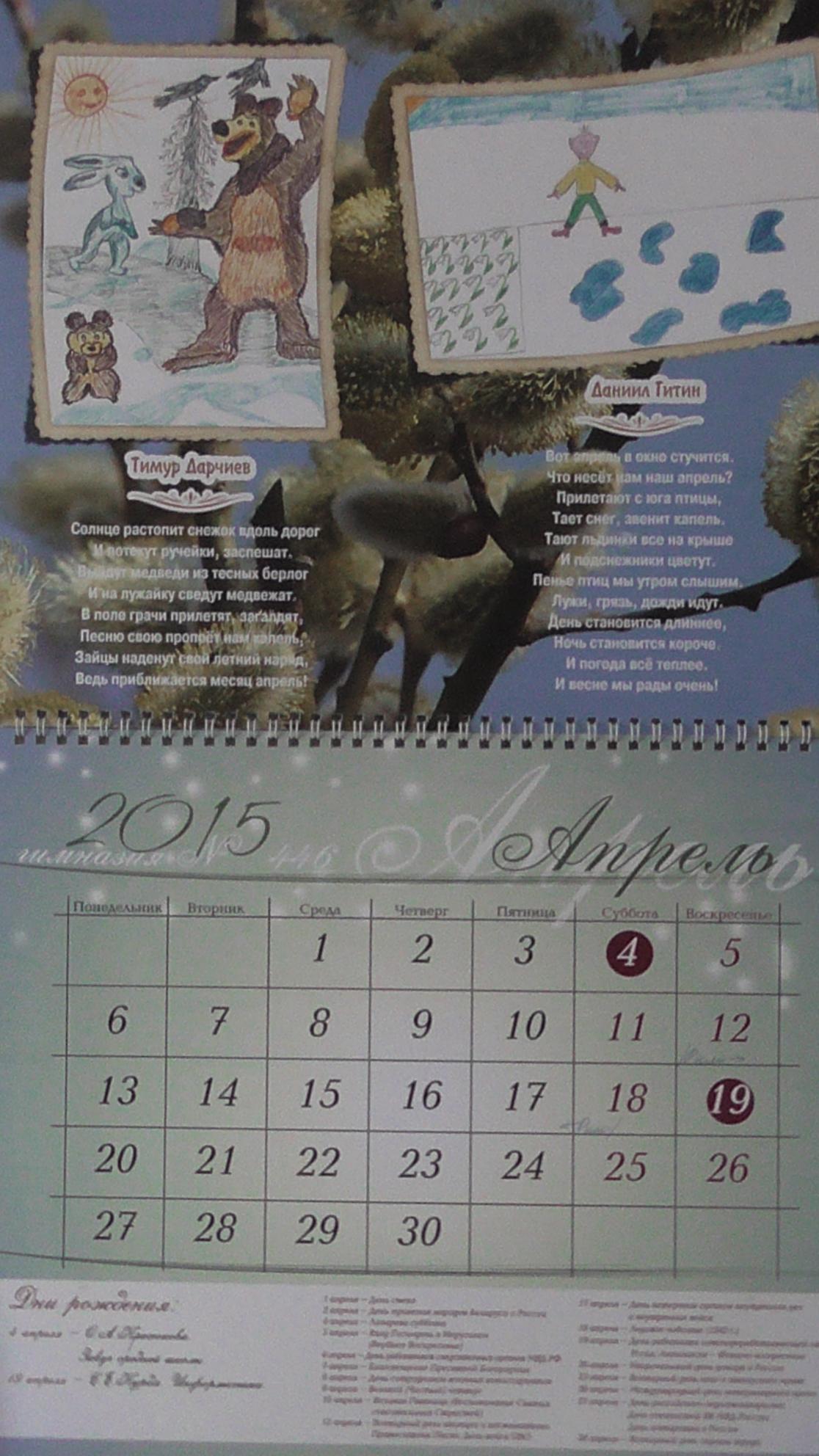 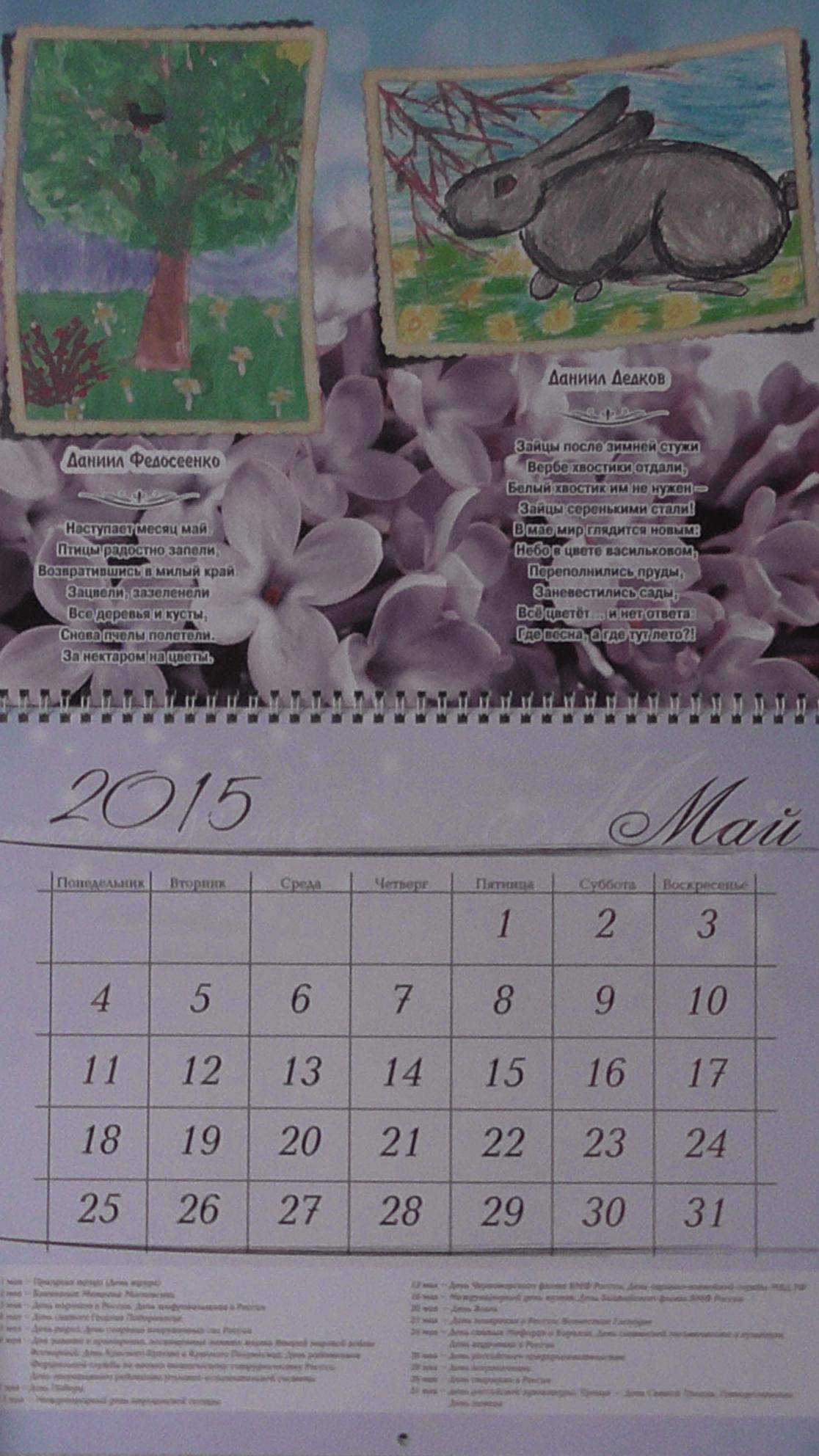 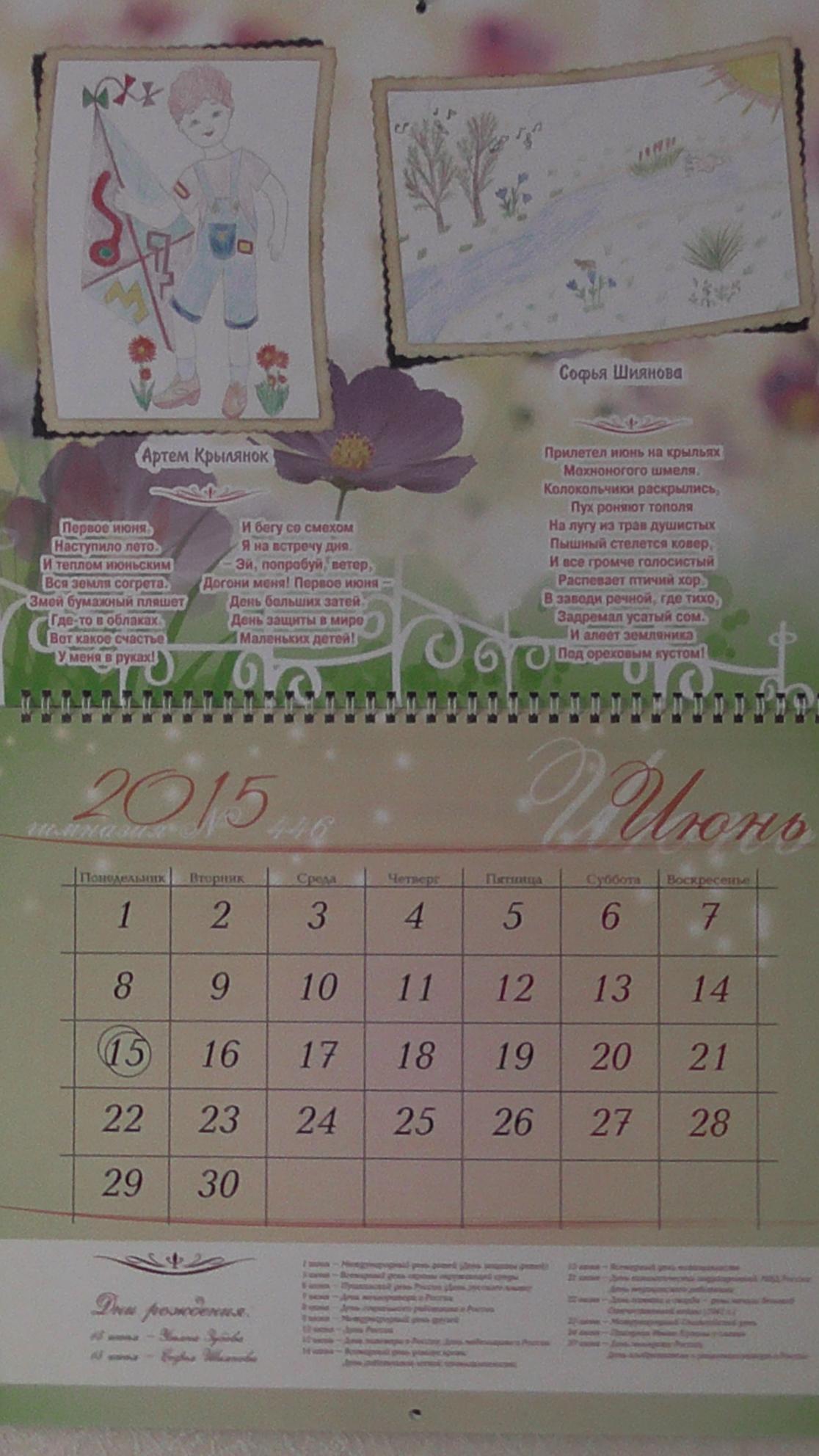 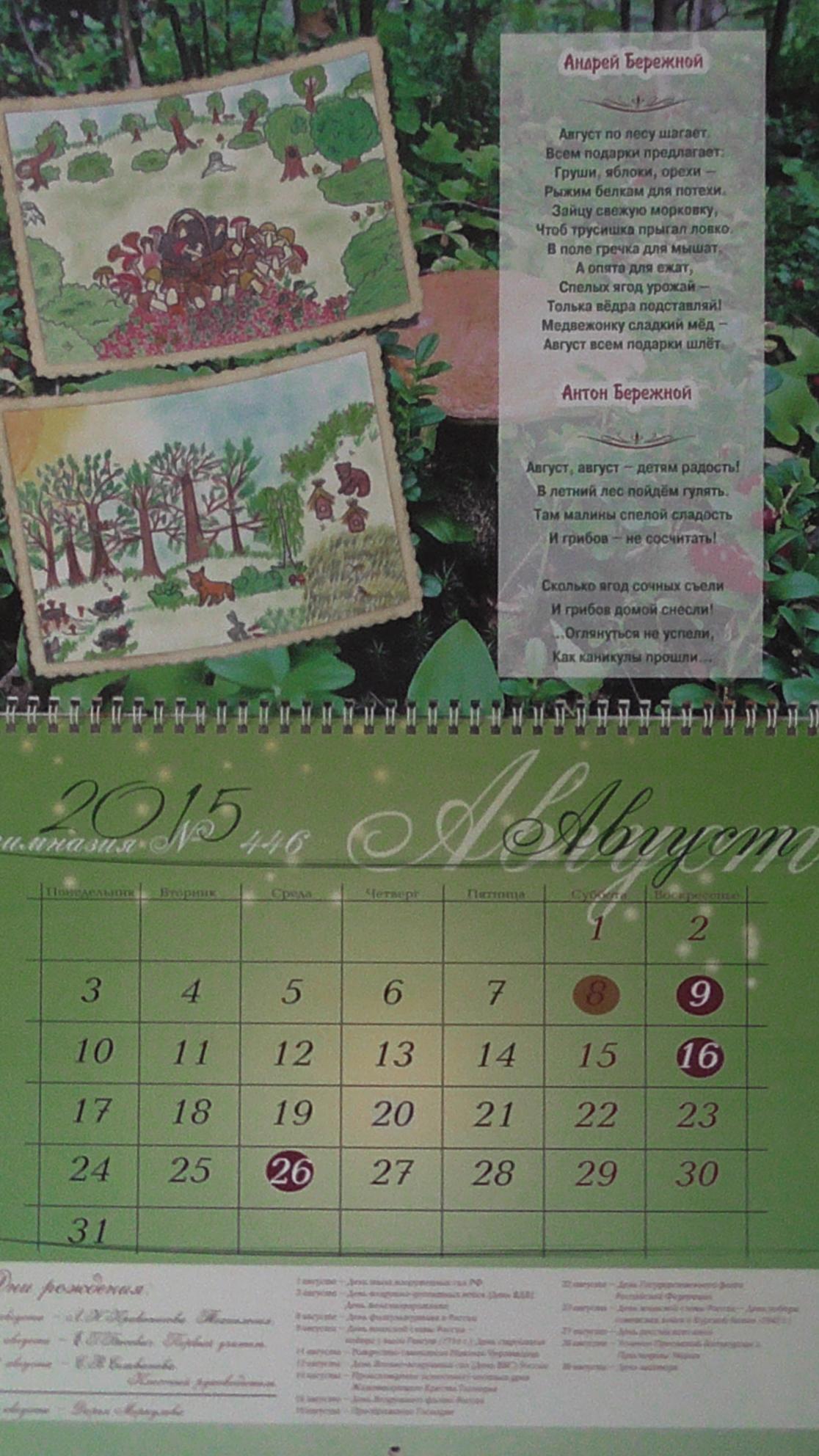 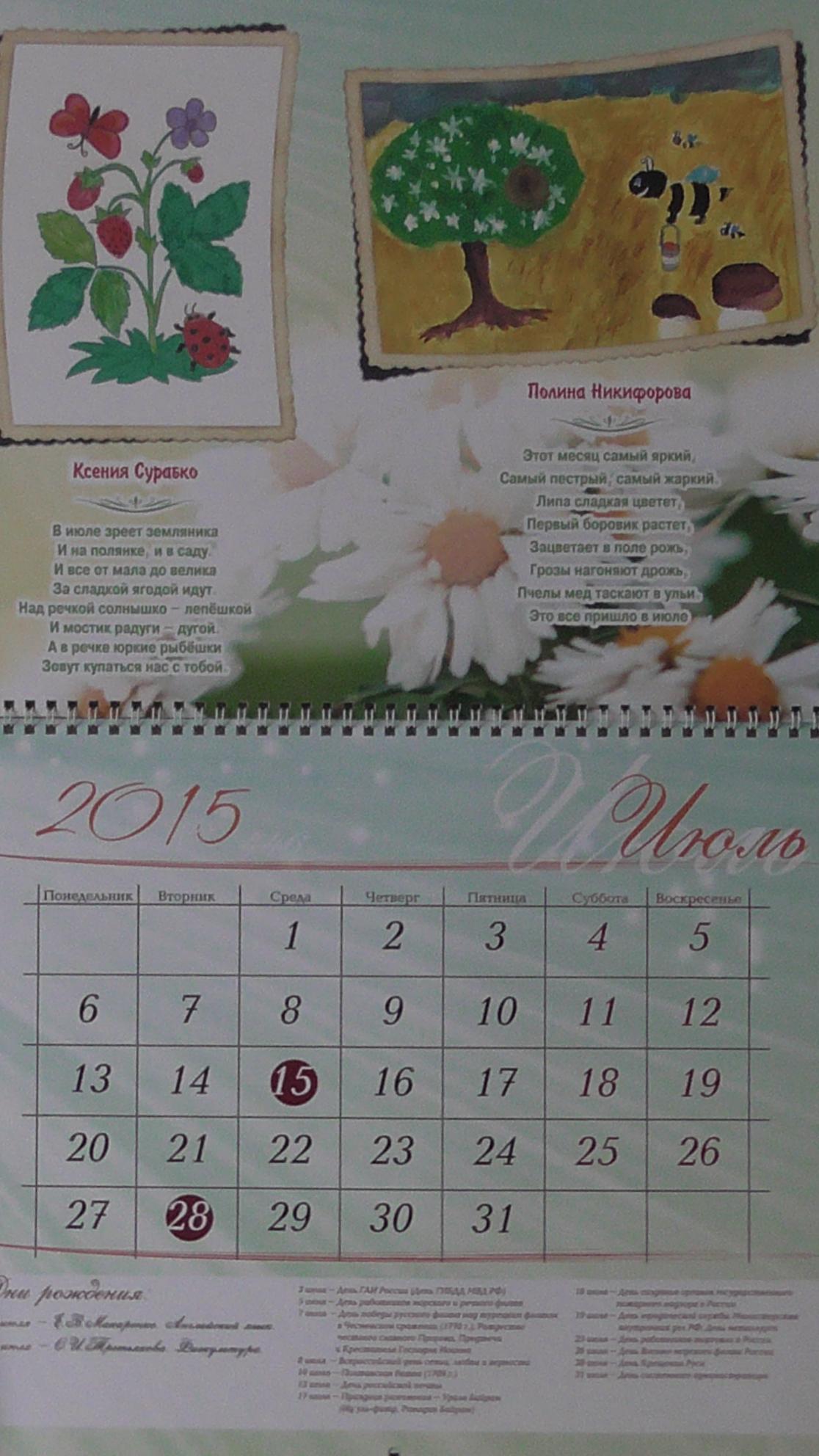 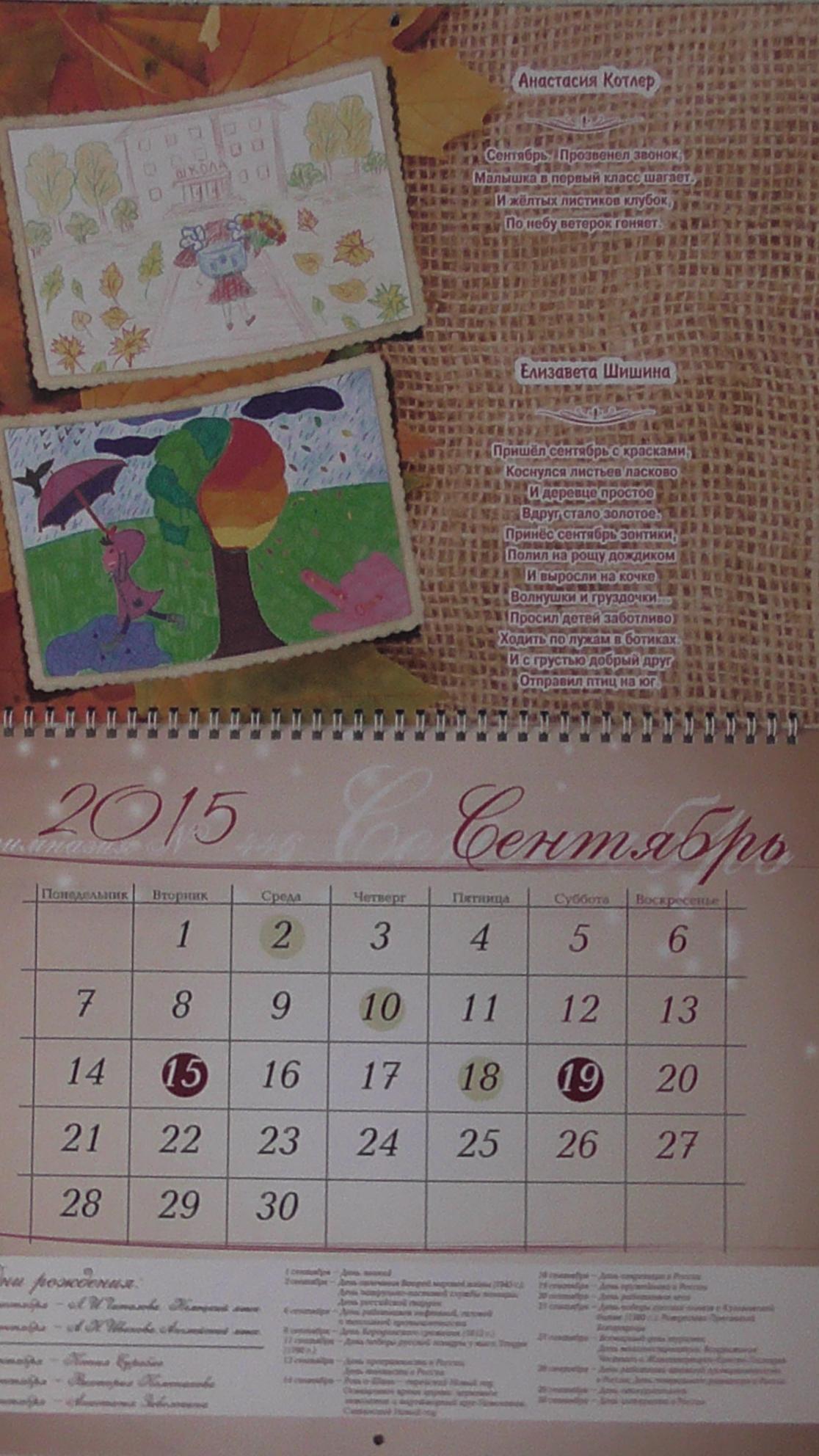 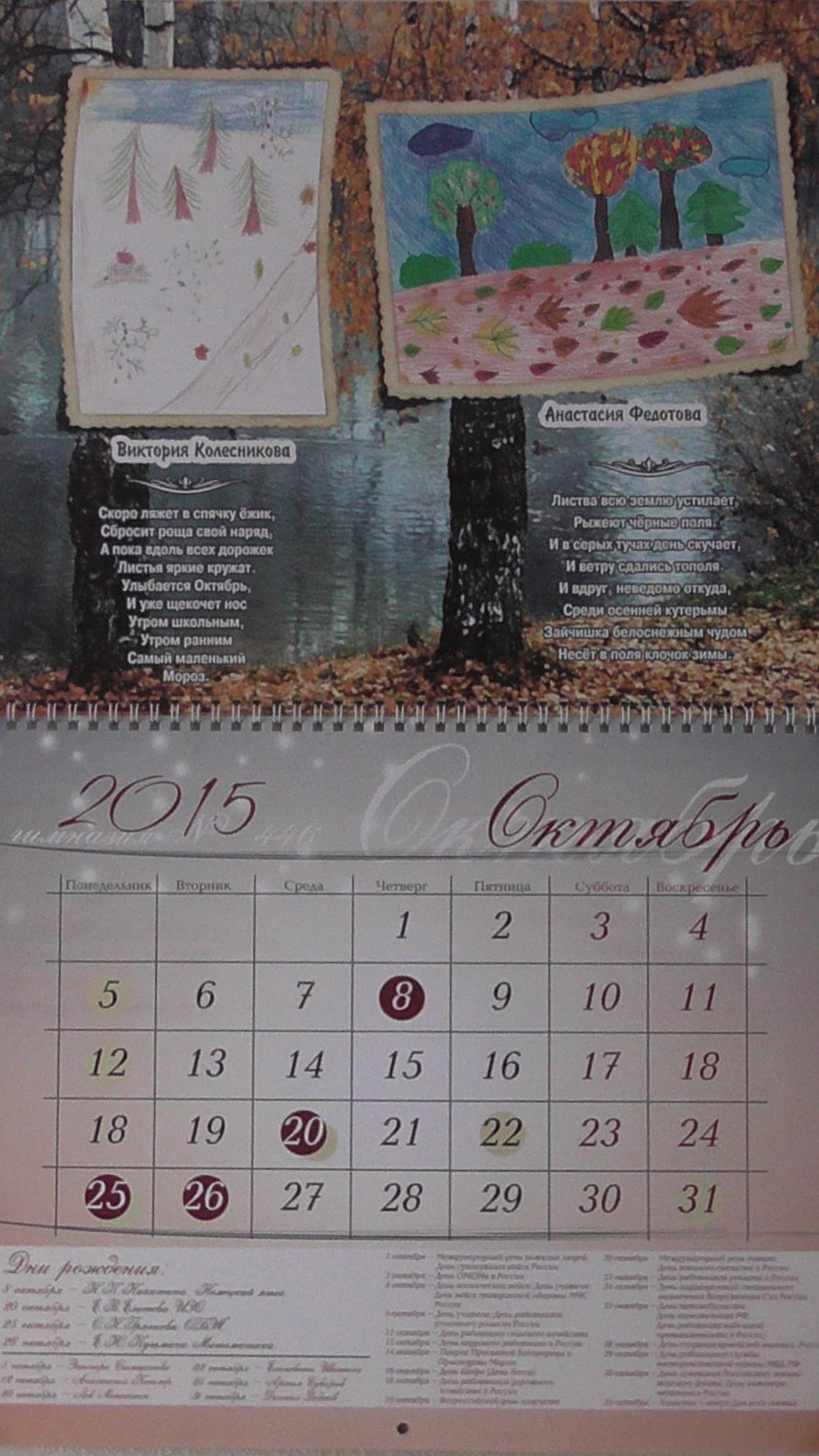 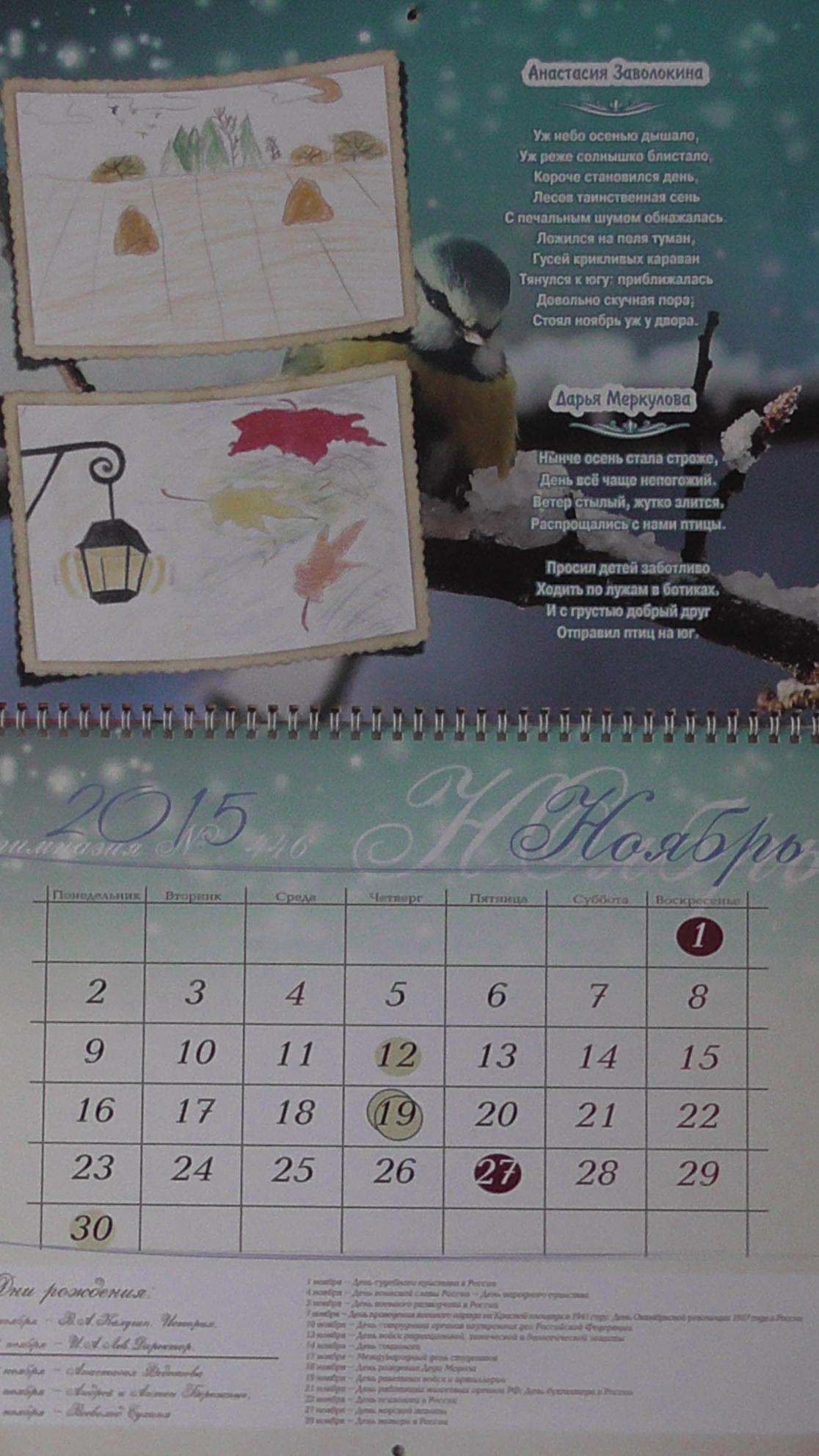 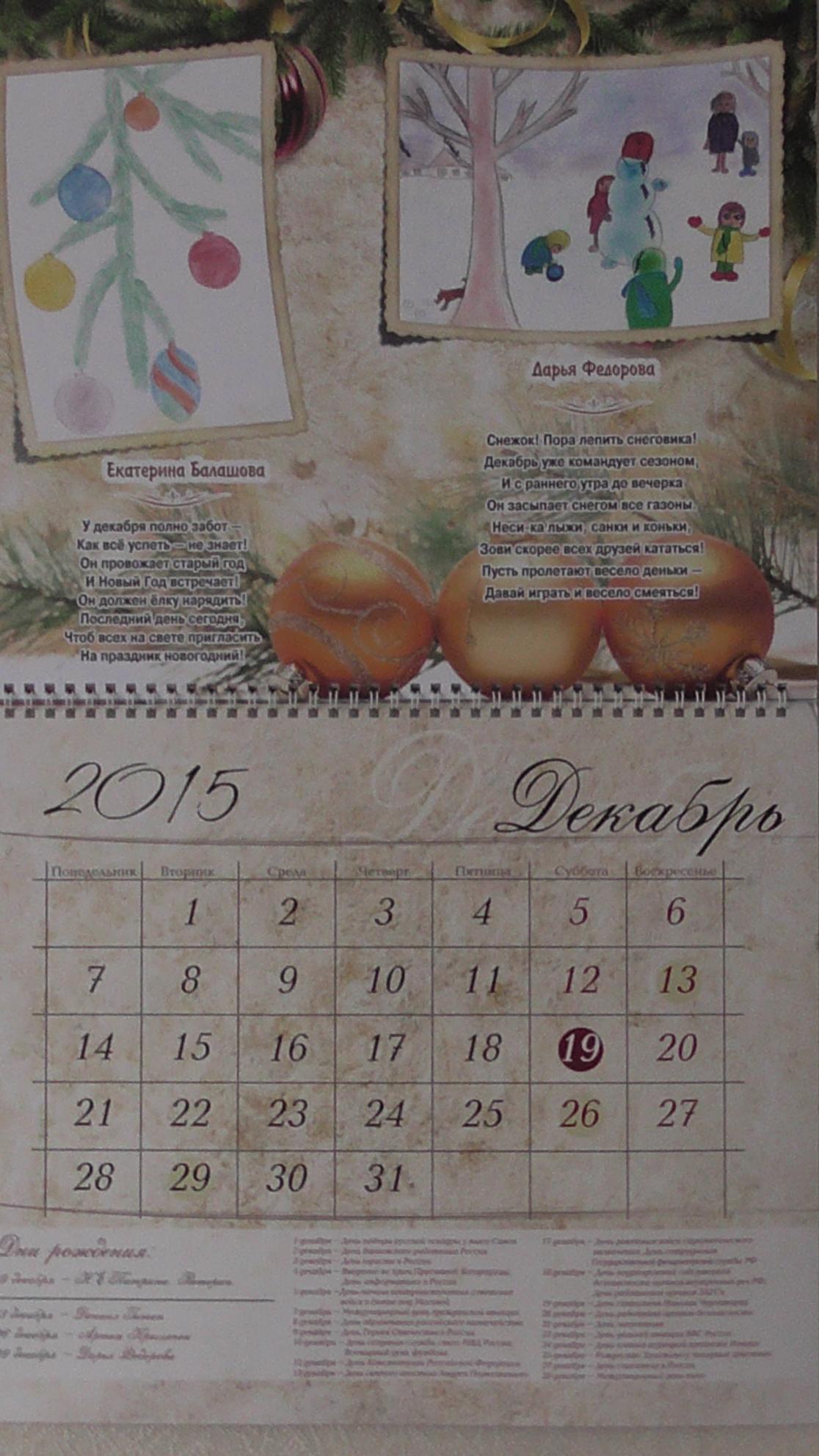